Semantisatieverhaal B:
Bij het treinstation, hier in de buurt, zie je veel graffiti. Van die teksten. Muren vol… Ik vind dat zo jammer. Ik vind het niet mooi. En de giftige verf tast de gebouwen aan ook. Het beschadigt de gebouwen. Er is dus een dwingende, een belangrijke reden om dit te stoppen. Het is vaak een bepaalde populatie, een groep mensen van dezelfde soort, die dit leuk vindt om te doen. Maar wist je dat het strafbaar is? Er hangen ook daarom camera’s bij treinstations. En daarmee kun je een aanzienlijk deel, dus een behoorlijk groot deel, van het station bekijken. En dus ook de graffitispuiters. Met de camera’s ontmoedigen ze de graffitispuiters. Ontmoedigen betekent door maatregelen proberen tegen te gaan. Ook biedt de gemeente een alternatief, een andere mogelijkheid, aan. Een grote muur in het park waar je naar hartenlust graffiti mag spuiten zonder gestraft te worden. Je mag daar dus zoveel graffiti spuiten als je maar wilt. Ik heb ook wel eens een muur in een stad gezien waar eerst veel graffiti op werd gespoten, maar waar ze later een kunstwerk hebben gespoten op de muur. Kijk (klik extra dia). Eerst is er een deel paars gespoten en daarna is er een cirkel met een diameter van 2,5 meter op gespoten. De diameter is de doorsnede, de afstand van de ene naar de andere kant van de cirkel. En daarna is er een gezicht gemaakt. Doordat de struik bovenaan de muur tamelijk, redelijk groot is, vormt dat het haar. Fantastisch toch!
Ik vraag me af of alle generaties dit soort kunst mooi vinden. Een generatie is de groep  mensen of dieren van dezelfde leeftijd. Hoe zit dat met jullie generatie? Vinden jullie dit mooi?
B
[Speaker Notes: Woordenoverzicht
de diameter: doorsnede, de afstand van de ene naar de andere kant van een cirkel
tamelijk: redelijk, nogal
de generatie: mensen of dieren van ongeveer dezelfde leeftijd
de populatie: de groep mensen, dieren of planten van dezelfde soort
dwingend: waaraan niet te ontkomen valt, belangrijk
aantasten: beschadigen
het alternatief: de andere mogelijkheid
ontmoedigen: door maatregelen proberen tegen te gaan
naar hartenlust: zoveel je maar wilt
aanzienlijk: behoorlijk groot]
Gerarda Das
Marjan ter Harmsel
Mandy Routledge
Francis Vrielink
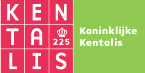 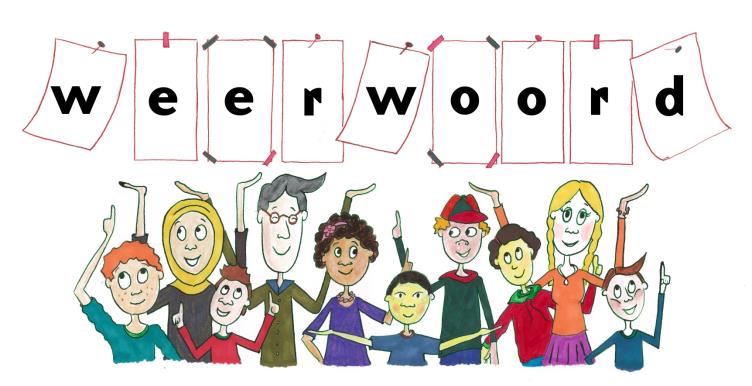 Week 13  – 28 maart 2023
Niveau B
aantasten
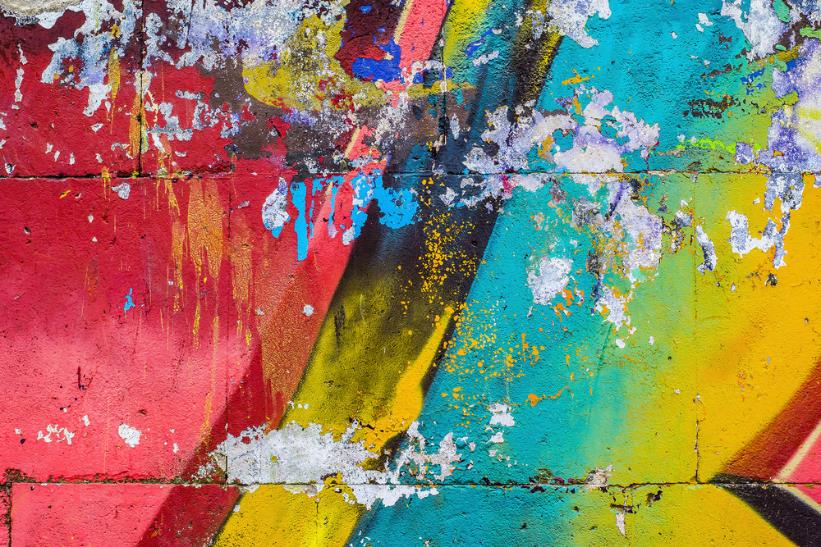 dwingend
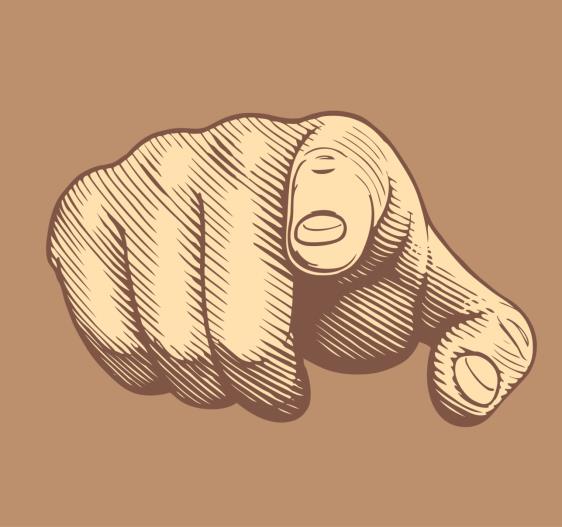 de populatie
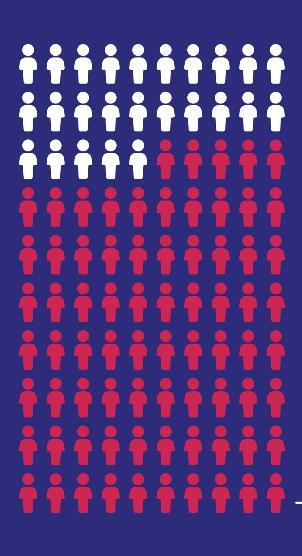 = mensen die graffiti leuk vinden
aanzienlijk
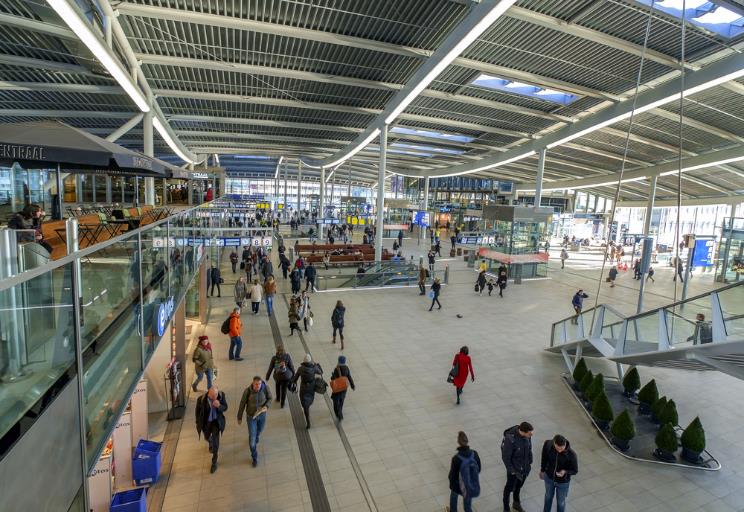 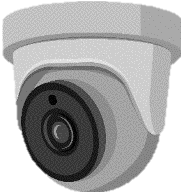 ontmoedigen
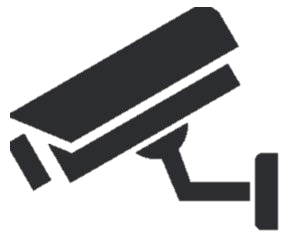 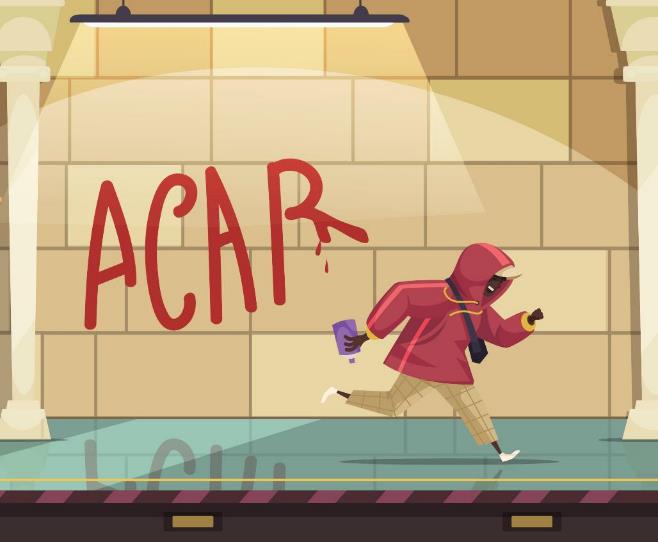 het alternatief
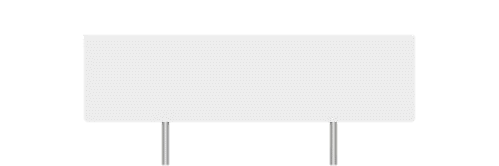 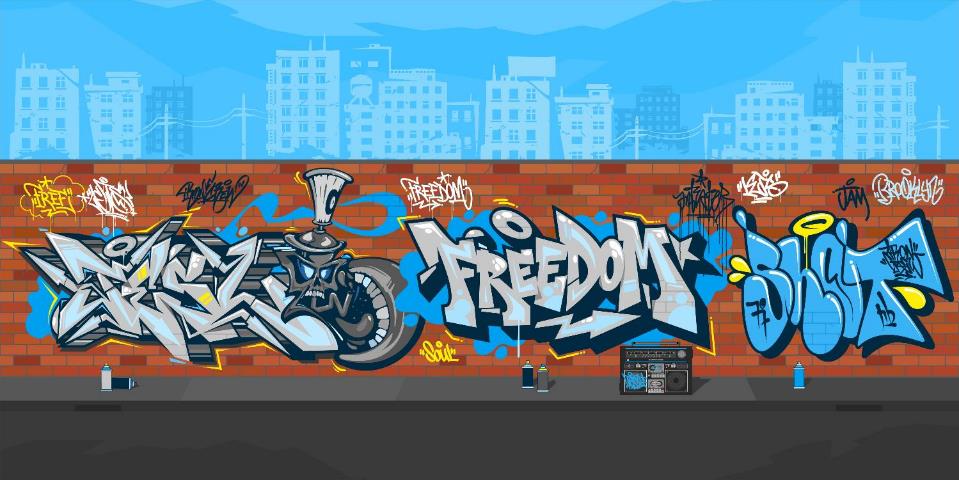 legale graffitiplek
naar hartenlust
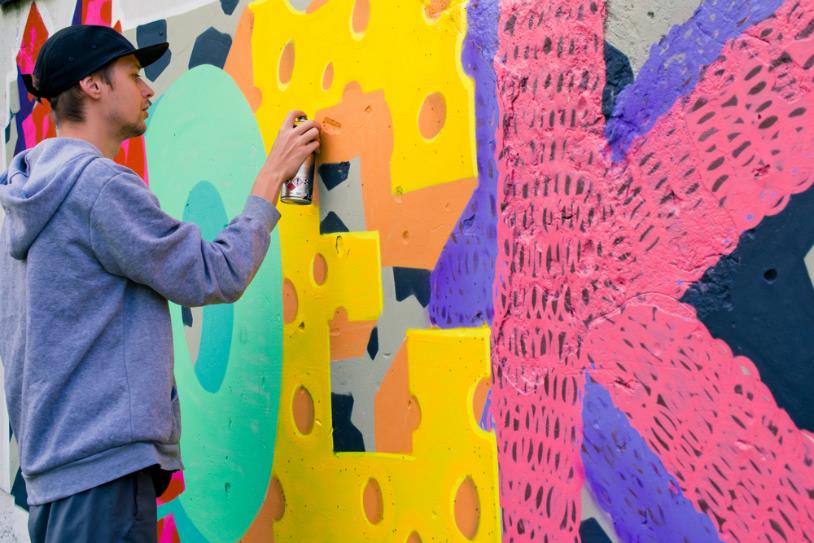 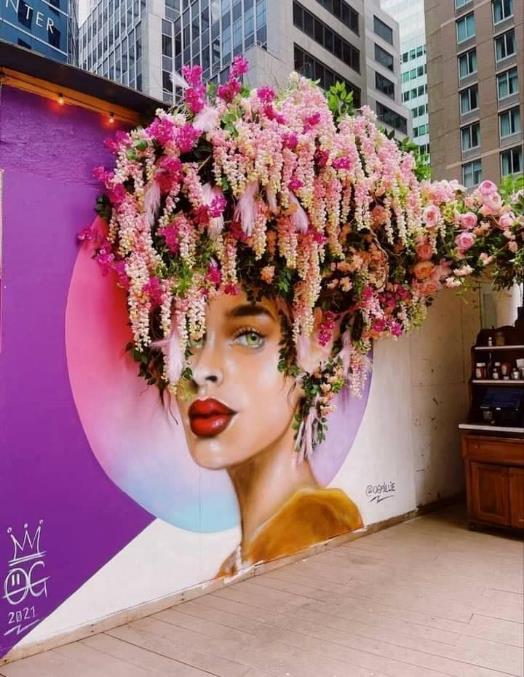 https://www.facebook.com/whydontyousharethis/photos/a.182282579160234/1241508099904338/?type=3
de diameter
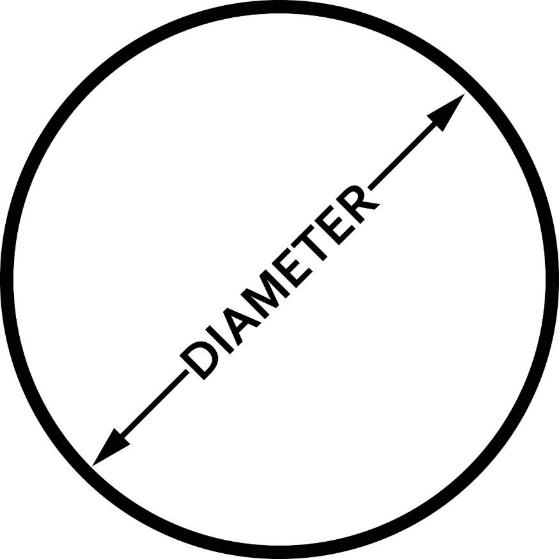 tamelijk
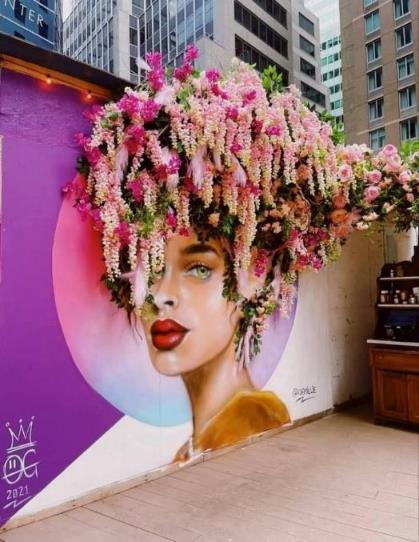 https://www.facebook.com/whydontyousharethis/photos/a.182282579160234/1241508099904338/?type=3
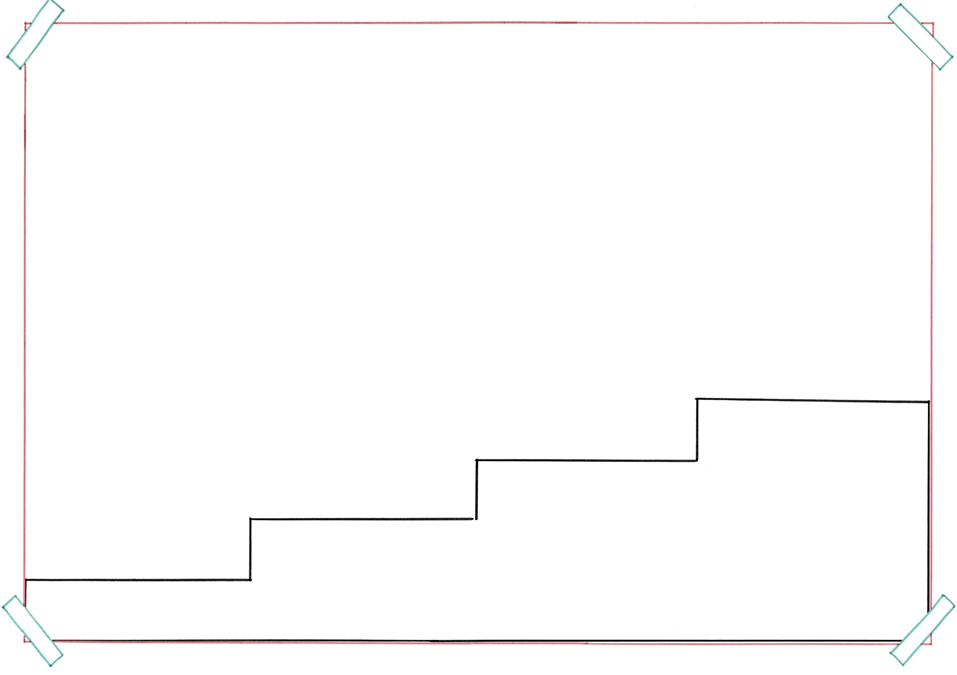 de generatie
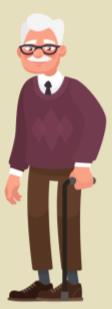 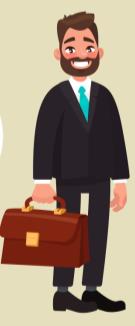 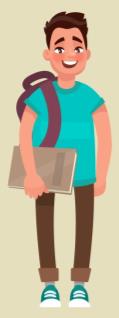 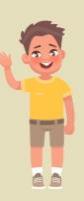 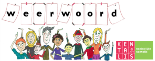 Op de woordmuur:
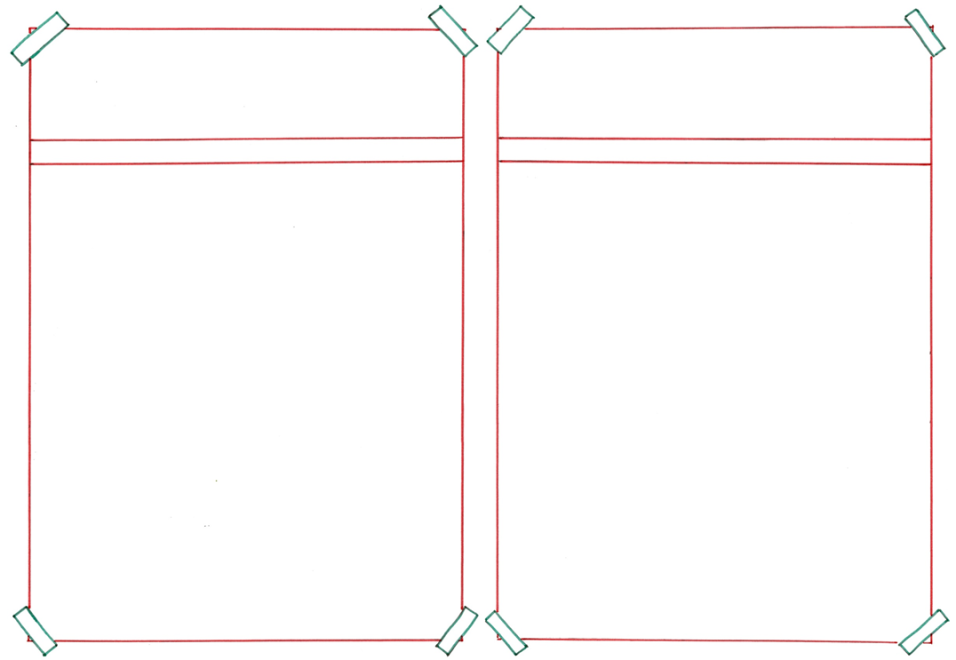 repareren
aantasten
= herstellen

 
  

  




De monteur probeert het klimtoestel te repareren.
= beschadigen



 






De giftige verf tast de gebouwen aan.
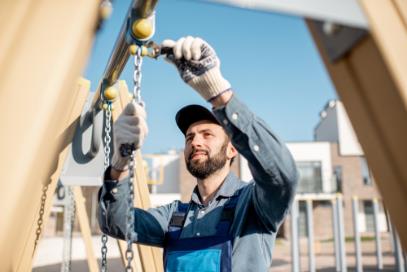 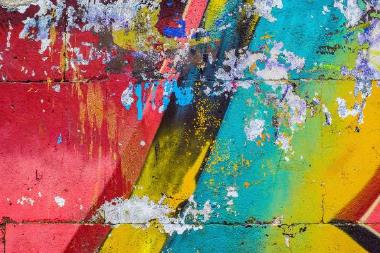 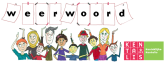 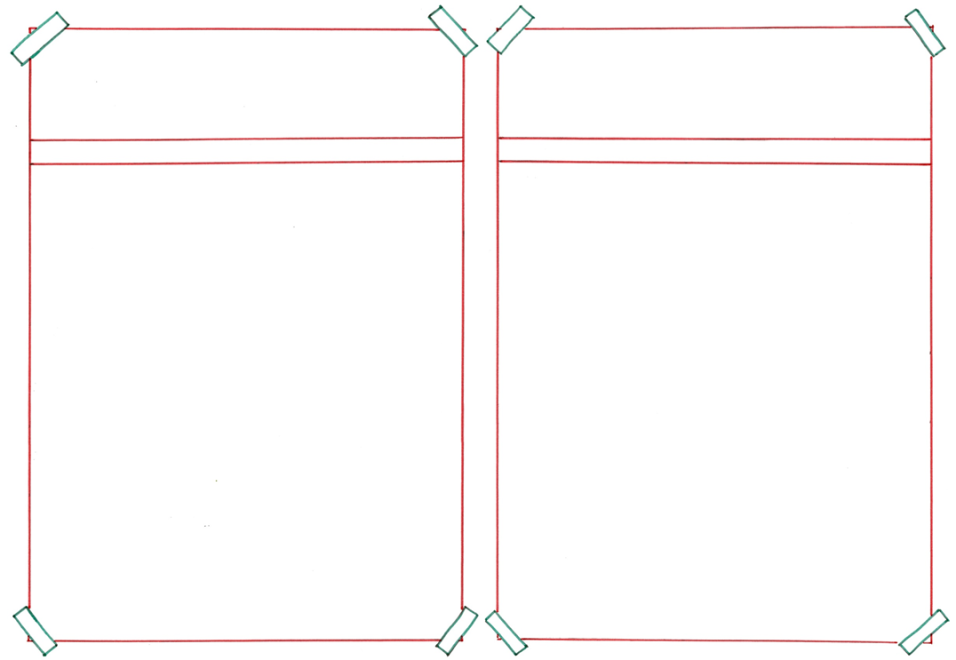 stimuleren
ontmoedigen
= door maatregelen proberen tegen te gaan 
 
 




Met de camera’s ontmoedigen ze de graffitispuiters.
= aanmoedigen, prikkelen

 
 
 
 

De gemeente stimuleert de spuiters om hier graffiti te spuiten.
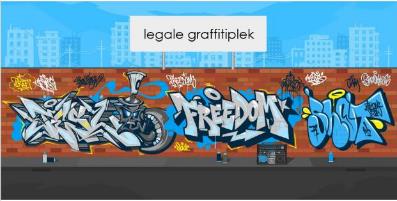 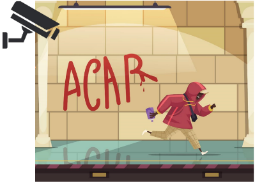 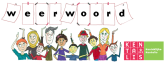 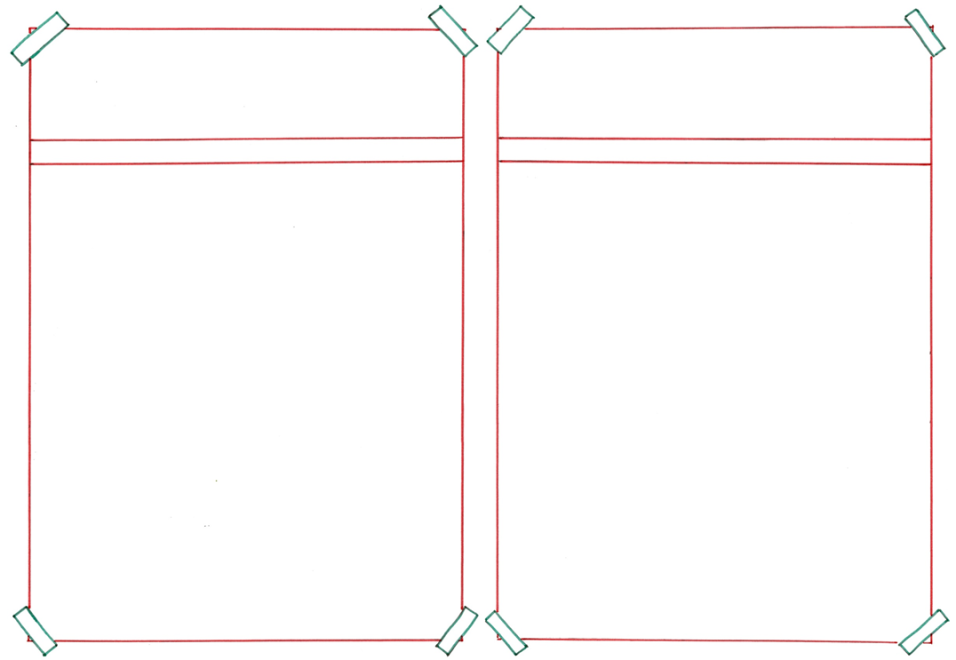 gering
aanzienlijk
= weinig, klein
 
 
 
 
  


Een babyfoon filmt meestal maar een gering deel van de kamer.
= behoorlijk groot

 
 

 


   Met de camera’s kun je een aanzienlijk deel van het station bekijken.
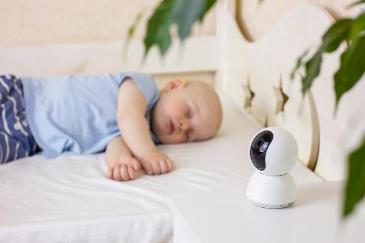 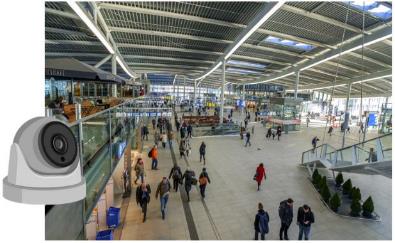 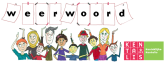 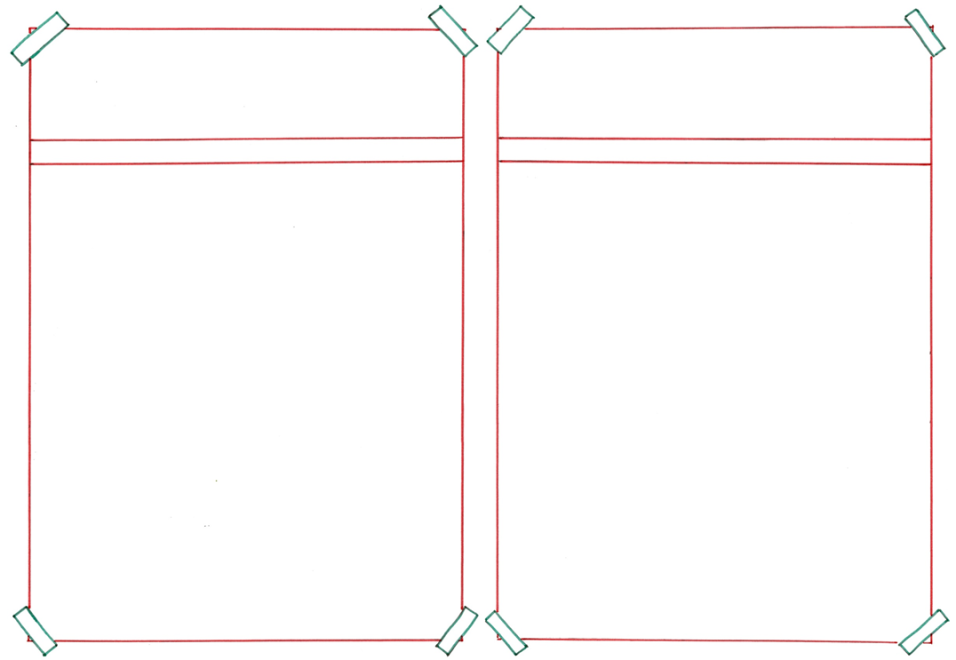 het normale
het alternatief
= de andere mogelijkheid 
 
 
 
   


De gemeente biedt een alternatief waar de graffitispuiters mogen spuiten.
= wat veel voorkomt
 
 
 
 
 
   

Dit is het normale in veel grote steden.
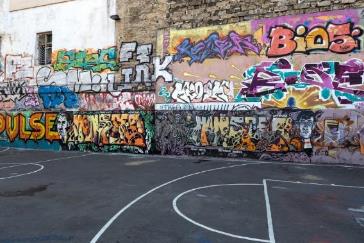 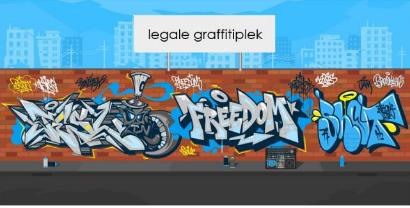 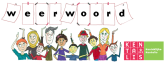 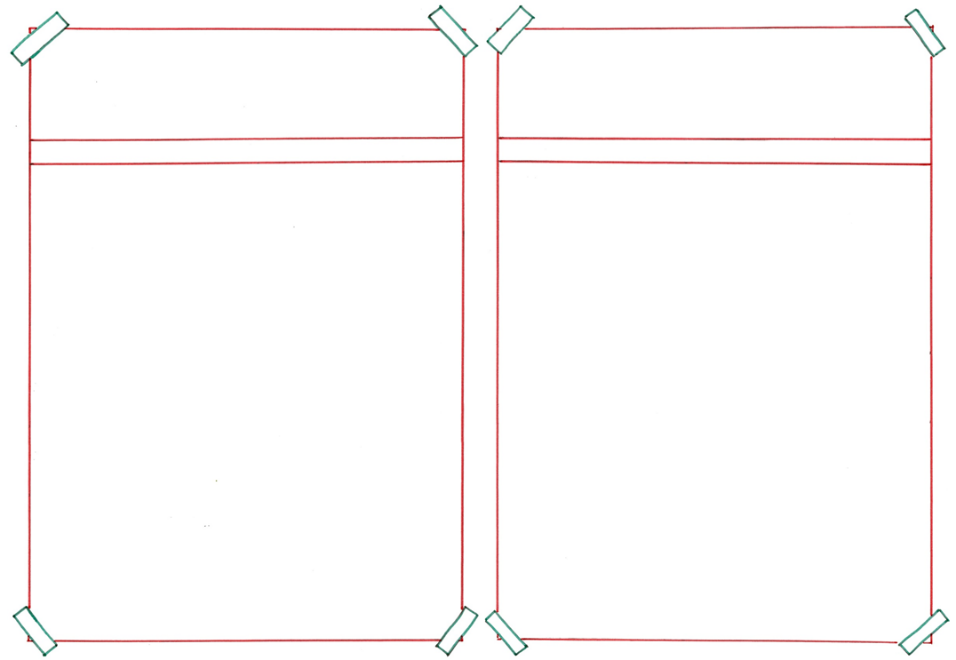 naar hartenlust
met tegenzin
= zonder zin te hebben
 
 
 
 
 
  


Ze doen met tegenzin de afwas.
= zoveel je maar wilt

  
 
 

 
   
Je mag hier naar hartenlust graffiti spuiten.
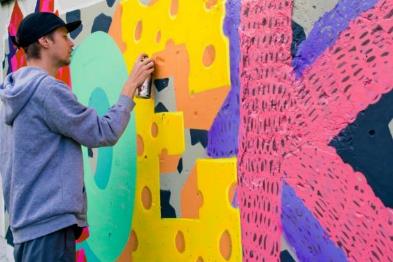 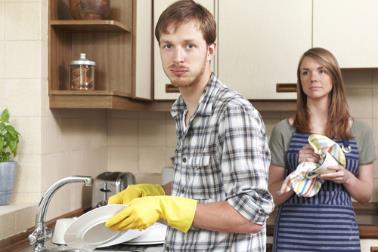 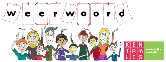 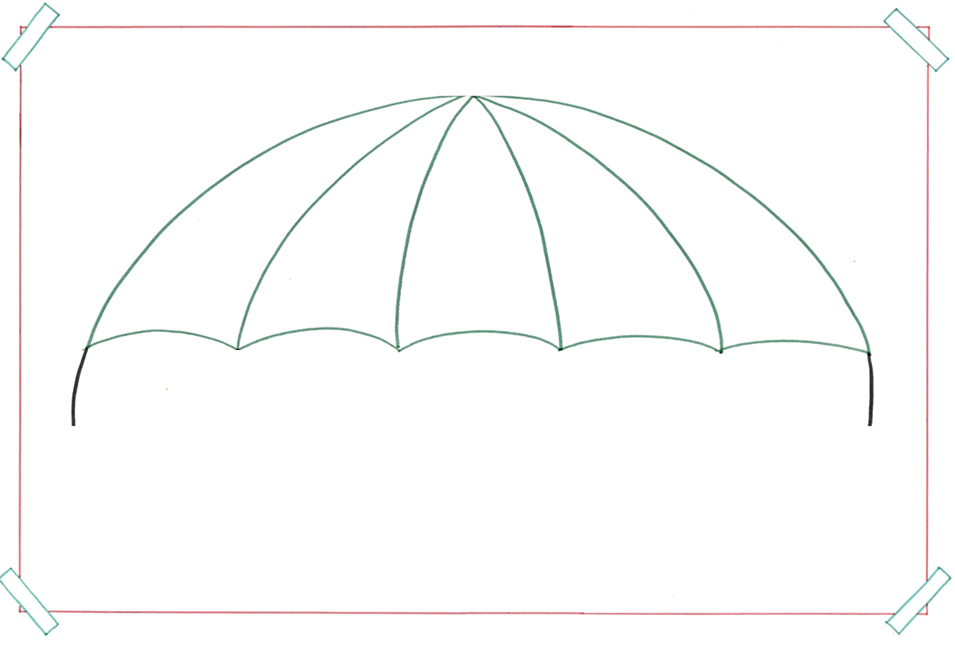 de populatie
= de groep mensen, dieren of planten van een bepaald soort
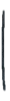 de graffiti-spuiters
de jongeren
de reptielen
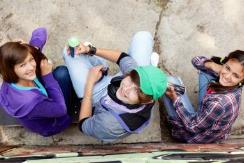 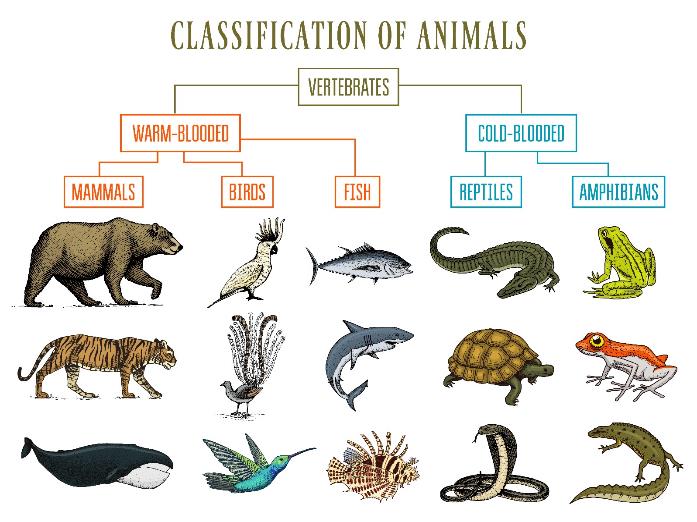 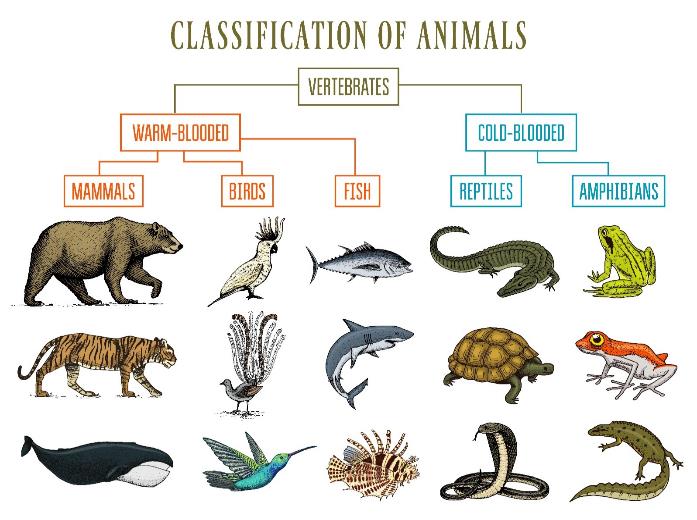 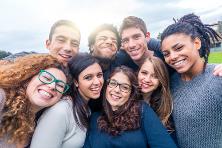 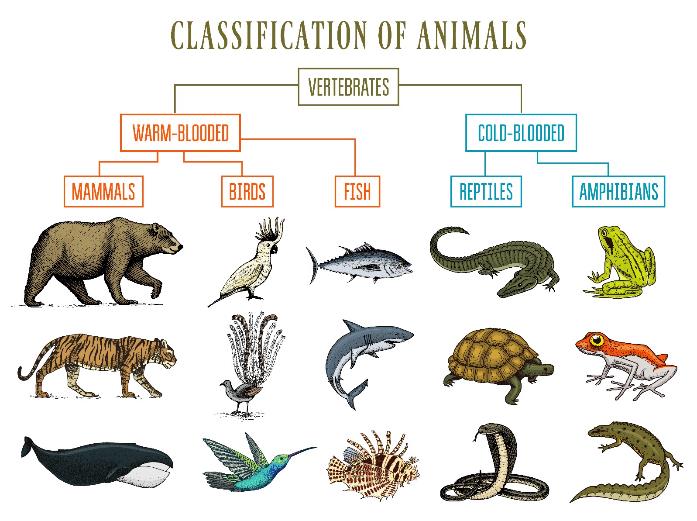 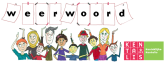 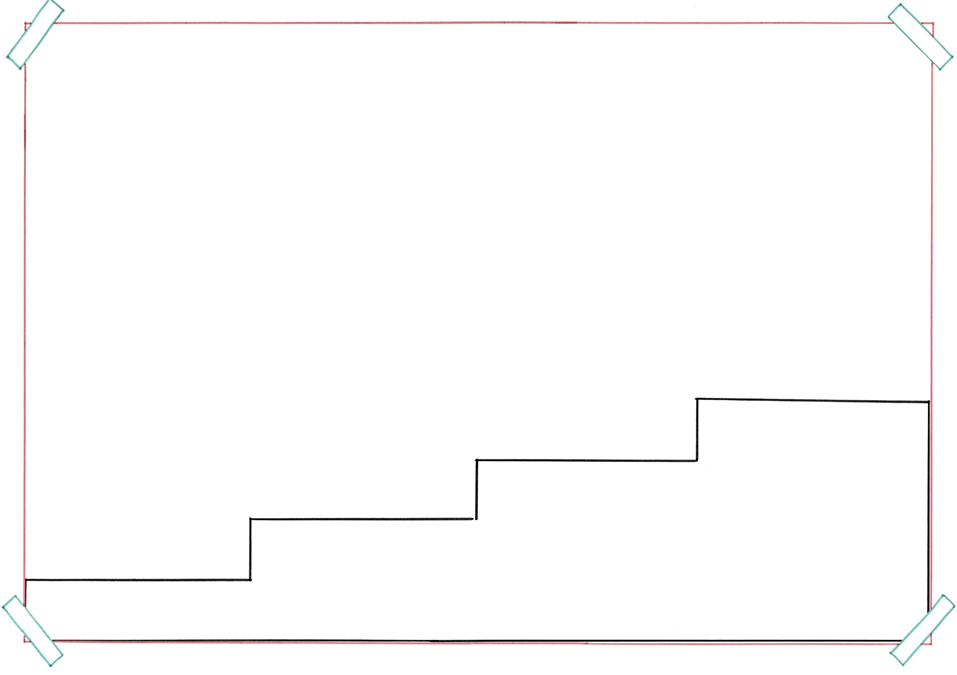 de generatie 
= mensen of dieren van ongeveer dezelfde 
leeftijd
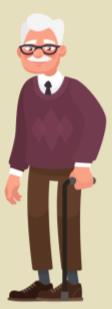 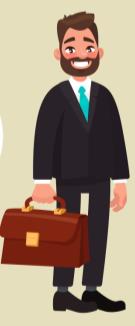 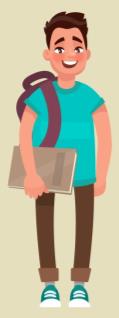 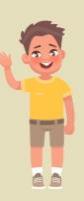 Ik vraag me af of alle generaties dit soort kunst mooi vinden.
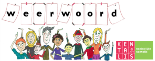 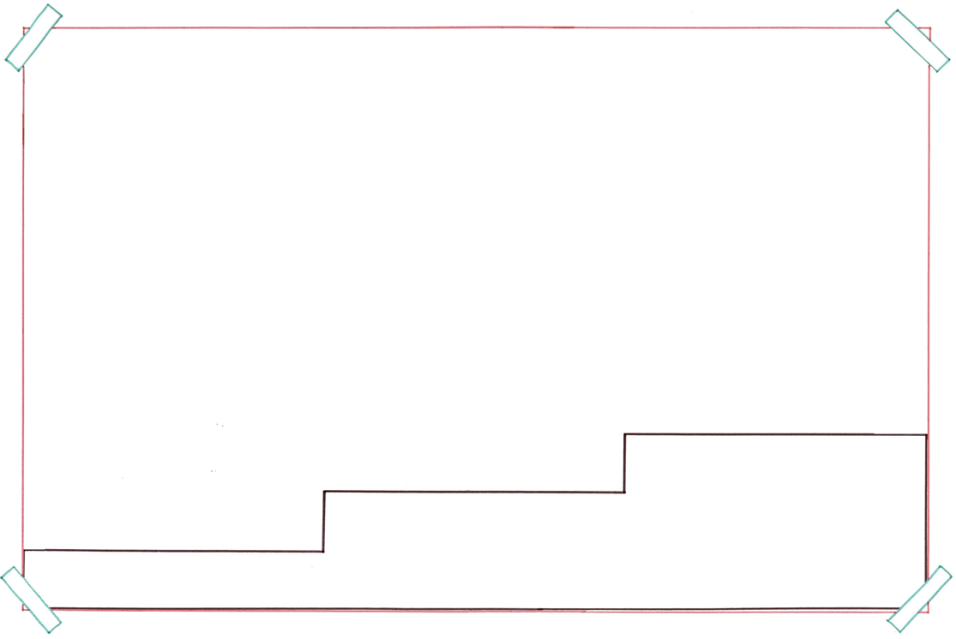 Er is een dwingende reden om het spuiten van graffiti te stoppen.
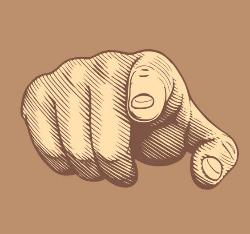 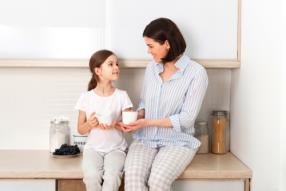 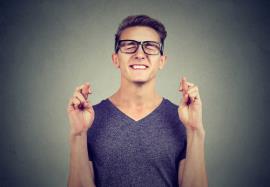 dwingend
vragend
= waaraan niet te ontkomen valt, belangrijk
hopend
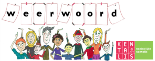 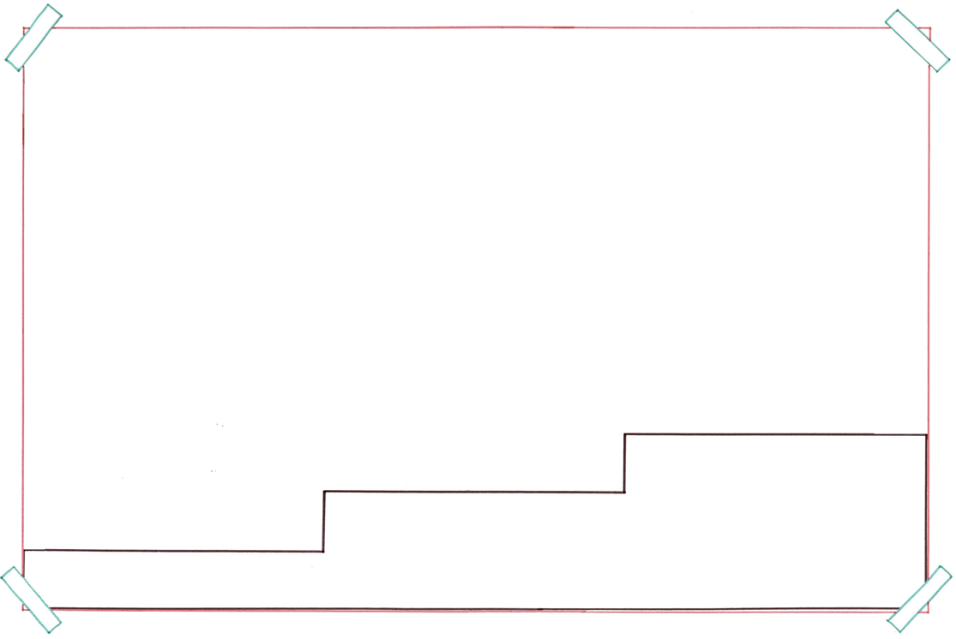 De struik bovenaan is tamelijk groot.
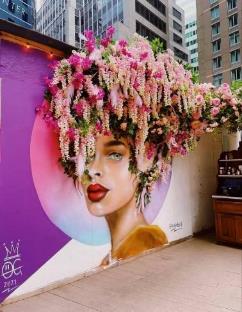 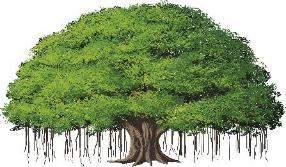 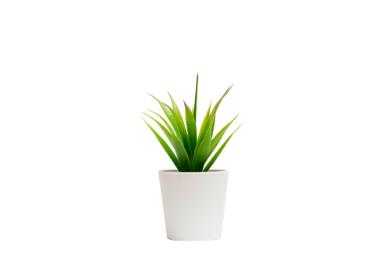 zeer
https://www.facebook.com/whydontyousharethis/photos/a.182282579160234/1241508099904338/?type=3
tamelijk
enigszins
= redelijk, nogal
= een beetje
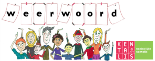 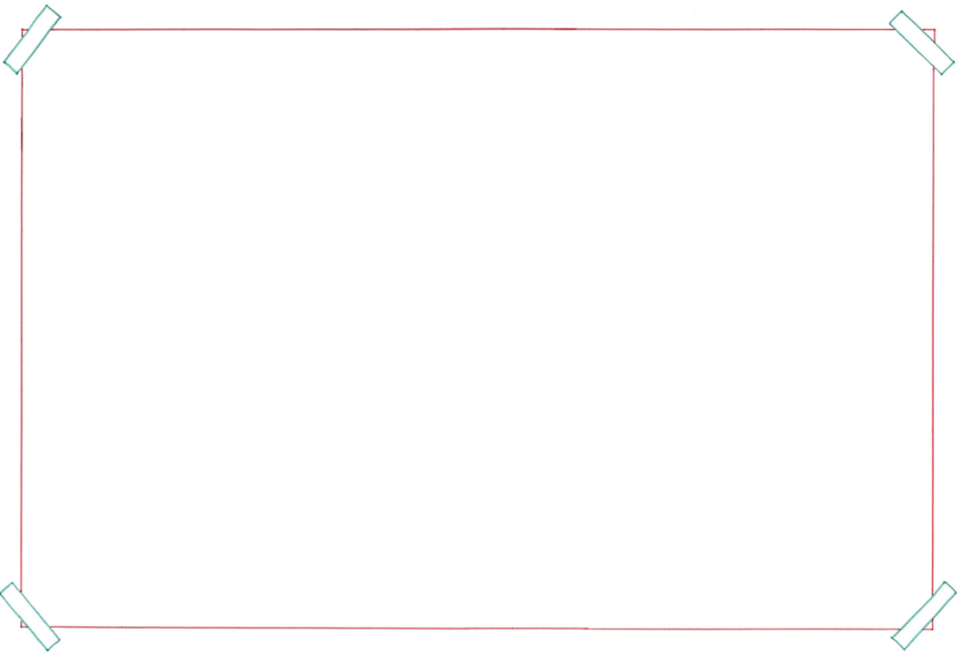 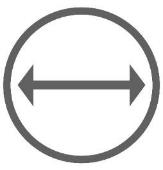 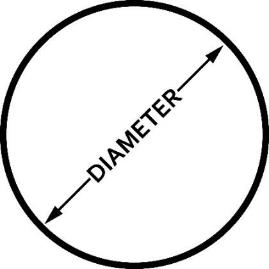 de afstand
de diameter
= doorsnede, de afstand van de ene naar de andere kant van een cirkel
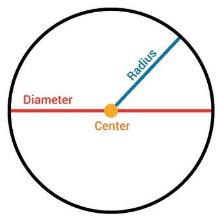 het middelpunt
de straal
straal
middelpunt
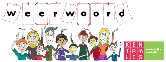